TÍTULO DEL ANUNCIO

Texto
contacto
contacto	
contacto
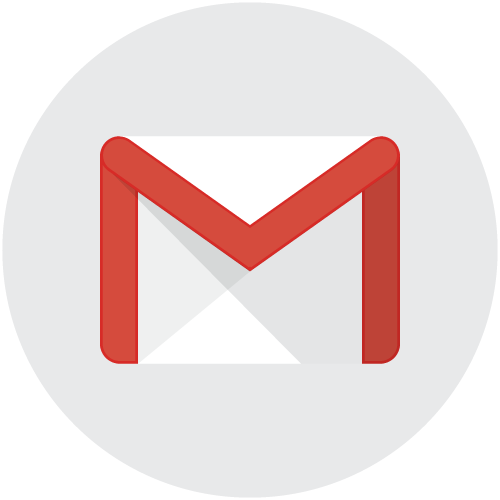 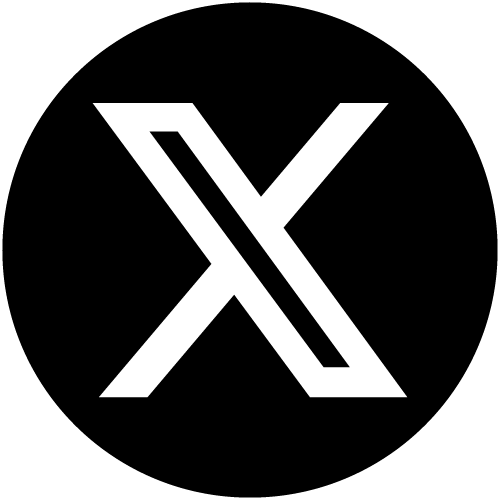 Martes, 04 de febrero de 2025
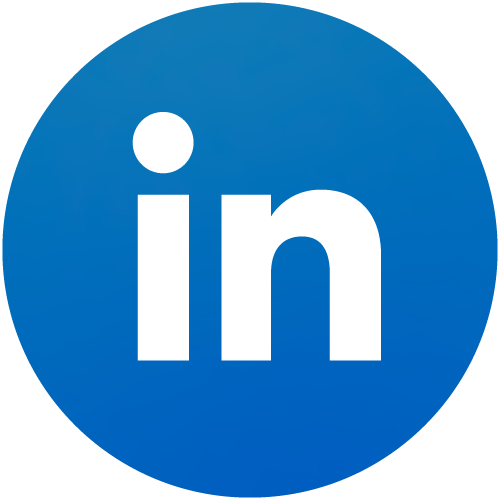